第九讲  声与电磁波
一轮系统复习
考点1  声音的产生和传播
1. 声音的产生
(1)产生：声音是由物体的________产生的．
(2)特点：一切正在发声的物体都在__________，________停止，发声也就停止，但传声未停止．
(3)发声体的判断：如人说话时声音由________振动产生；打鼓时声音是由________振动产生的；弦乐器的声音是由__________振动产生的；管乐器的声音是由________振动产生的．
振动
振动
振动
声带
鼓面
弦
空气柱
2. 声音的传播(1)声音的传播需要______(任何固体、液体、气体都可以传声)，真空________(选填“能”或“不能”)传声．(2)声音以波的形式向四面八方传播．(3)声音在传播的过程中被障碍物反射回来的声音叫做回声(原声与回声的时间差大于0.1 s时，人耳可以区分开原声和回声)．
介质
不能
3. 声速(1)影响因素：声速的大小跟介质的种类和温度有关；声音在15 ℃空气中的传播速度为______ m/s.(2)快慢比较：v固 ________v液________v气．(3)利用回声测距：
340
>
>
公式：s=vt( v表示声音的传播速度 ，t表示从发出声音到接收到回声所用时间的一半)
应用：声呐探测海深( 收到回声所用时间的一半)
练习：
判断下列说法是否正确．
(1) 各种乐器都是通过振动而发声的(　　)
(2) 拉小提琴时声音是由空气柱振动产生的(　　)
(3)  固体、液体和气体都能传播声音(　　)
(4) 声音在空气中比在水中传播的快(　　)
(5)宇航员在月球上可以直接进行交谈(　　)
(6)某测量员站在两平行的峭壁的一边鸣枪，经过 2 s 后听到回声，则两峭壁的距离约为680 m(　　)
√
×
√
×
×
×
2.、如图所示，将正在响铃的闹钟放在玻璃罩内，逐渐抽出其中的空气，听到的声音会逐渐______，最后听不到声音；再让空气逐渐进入玻璃罩内，听到的闹铃声又逐渐______(前两空均选填“变大”、“变小”或“不变”)，由此说明声音的传播需要______，______(选填“能”或“不能”)在真空中传播．
变小
变大
不能
介质
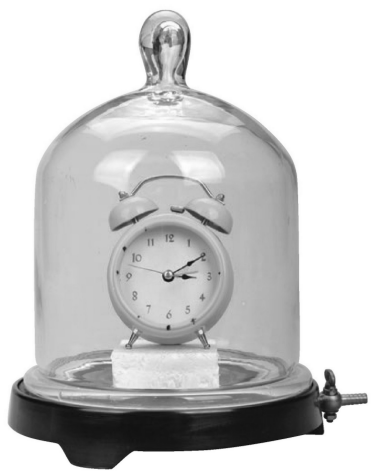 3、下列声现象中,能说明声音的传播需要介质的是 (　　)
C
考点2  声音的特性
强弱
高低
大
大
高
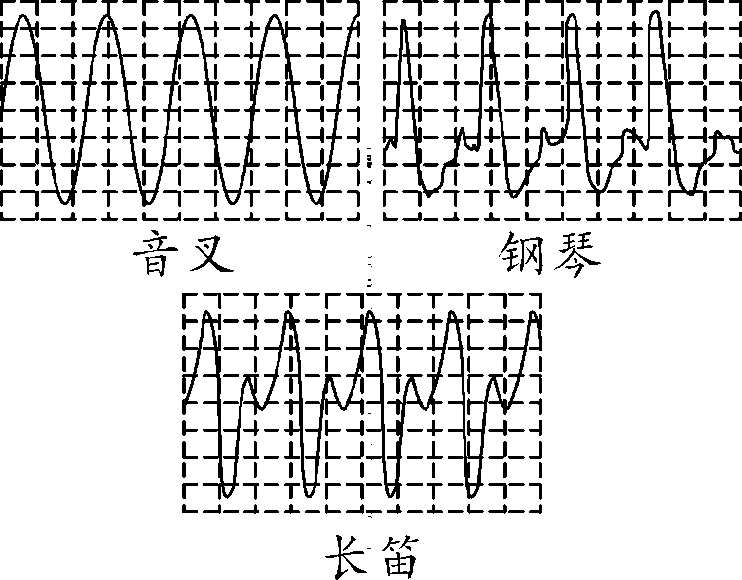 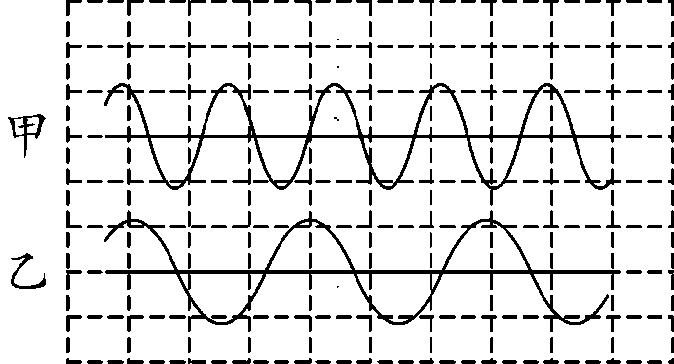 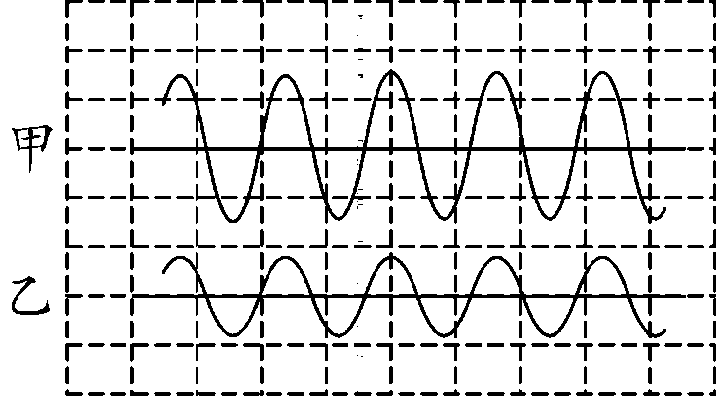 甲
甲
音调
大
音色
形状
练习：
(1)  唱歌时的高低音是指声音的响度大小(　　)
(2)人们小声说话时，声音的音调一定低(　　)
(3)  人们可以根据不同音色来辨别不同乐器发出的声音(　　)
(4)吹土埙时，演奏者不断用手指分别开闭6个音孔，是为了改变音调(　　)
(5) 医生用听诊器“听”心脏跳动是为了减小声音分散，增大声音响度(      )
×
×
√
√
√
2、如图，拨动琴弦时使琴弦______发出悠扬的琴声，当演奏者用力拨动琴弦时，可以提高声音的________；若用大小相同的力分别拨动长而细的琴弦和短而粗的琴弦时，琴发出声音的________不同．
振动
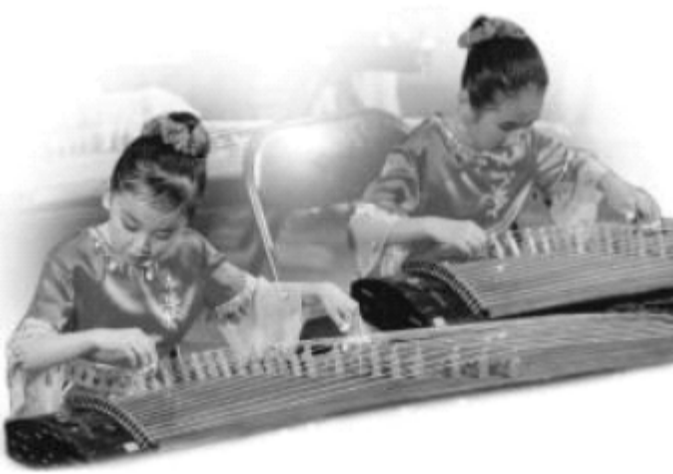 响度
音调
3、在旅游景区,导游常利用扩音器进行讲解,如图所示。关于扩音器的作用,以下说法正确的是 (       )
B
A、提高声音的音调	                                           B、增大声音的响度
          C、改变声音的音色	                                           D、改变声音的传播速度

4、一首歌曲需要填词作曲，作曲者谱写的是演唱者唱歌时的　       　(选填“音色”“响度”或“音调”)。
音调
考点3  声音的利用
1、听觉范围：多数人能够听到的频率范围大约从20 Hz到20 000 Hz ． 频率高于20 000 Hz的__________和低于 20 Hz的________都是不可听声．
2、利用
（1）传递信息
超声波（方向性好、穿透力强）：超声定位（超 声导盲仪、倒车雷达）、
Ｂ超、蝙蝠飞行、检测 金属工件是否有裂纹、探测海洋深度。
次声波（很容易绕过障碍物，传播距离远）：地震探测
（2）传递能量
超声波：洁牙、除尘、碎石、用超声波清洗精密仪器
次声波
超声波
考点4  减弱噪声的途径
1.防止噪声产生：在_______处控制.如：摩托车的消音器；考场周围禁鸣喇叭；上课时禁止大声喧哗等.
2.阻断噪声传播:在___________中减弱.如：住宅安装双层玻璃；关闭门窗；高架桥上的隔音挡板；道路两边种树；音乐厅的墙壁用吸音材料等.
3.阻止噪声进入人耳：在______处减弱.如：机场人员佩戴耳罩；用手捂住耳朵等.
声源
传播过程
人耳
练习：
(1)开会时把手机调为静音是在传播过程中减弱噪声(        )(2)教室外声音很大，学生关闭门窗，这是在声源处减弱噪声(        )(3)减弱噪声的唯一方法是不让物体发出噪声(        )(4)住宅安装双层玻璃窗可以减小噪声对室内的影响(        )
×
×
×
√
考点5  声和电磁波辨析
能
不能
3×108
340
练习：
1、下列有关声和电磁波的说法正确的是(　　)
A. 光信号在光导纤维中以声音的速度传播
B. 高速公路旁的房屋装有隔音窗，是为了防止噪声的产生
C. 养蜂人通过听蜜蜂飞行时发出声音的音调高低，判断蜜蜂是否采了蜜
D. 固定电话既有发射电磁波的功能，又有接收电磁波的功能
C
D
2、图中有关声和电磁波的应用，分析正确的是(　　)
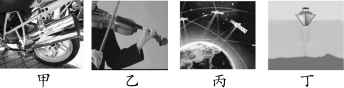 A. 甲是摩托车的消音器，其作用是在接收处减弱噪声
B. 乙是手按在小提琴上一根弦的不同位置，其目的是为了改变音色C. 丙是利用卫星系统导航，其信息传播的媒介与“B超”相同D. 丁是利用声呐探测海深，其原理与蝙蝠在夜间飞行时的原理相同
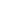